Unique Questions and Answers Revealed in Automated Resonance Fitting and Demonstrated on Ta-181
Noah Walton1, Vladimir Sobes1, Oleksii Zivenko1, Jesse Brown2, Jake Forbes1, Cole Fritsch1, Aaron Clark1
Collaborators: Dave Brown3 , Denise Neudecker4 , Mike Grosskopf4
The University of Tennessee1
Oak Ridge National Laboratory2
Brookhaven National Laboratory3
Los Alamos National Laboratory4
1
[Speaker Notes: Introduce myself]
Unique Questions and Answers Revealed in Automated Resonance Fitting and Demonstrated on Ta-181
Does differential data have information on the spin group of resonances?
Quantitatively assess the impact of the PPP correction for Data Covariance Matrix
Smooth deterioration of evaluation performance approaching the URR
2
[Speaker Notes: While there are many interesting questions that we hope to investigate in the future with the automated fitting, today, I’d like to present to you these three specific investigations backed up by quantitative data.

The end of the presentation, we will welcome suggestions from the community for additional interesting questions that can be investigated in this type of approach.  (You can thank Jesse at this point for providing the insightful suggestion to look at energy average transmission in additional to performance in cross section space).]
Can automation help?
Composite observables used to infer resonance parameters
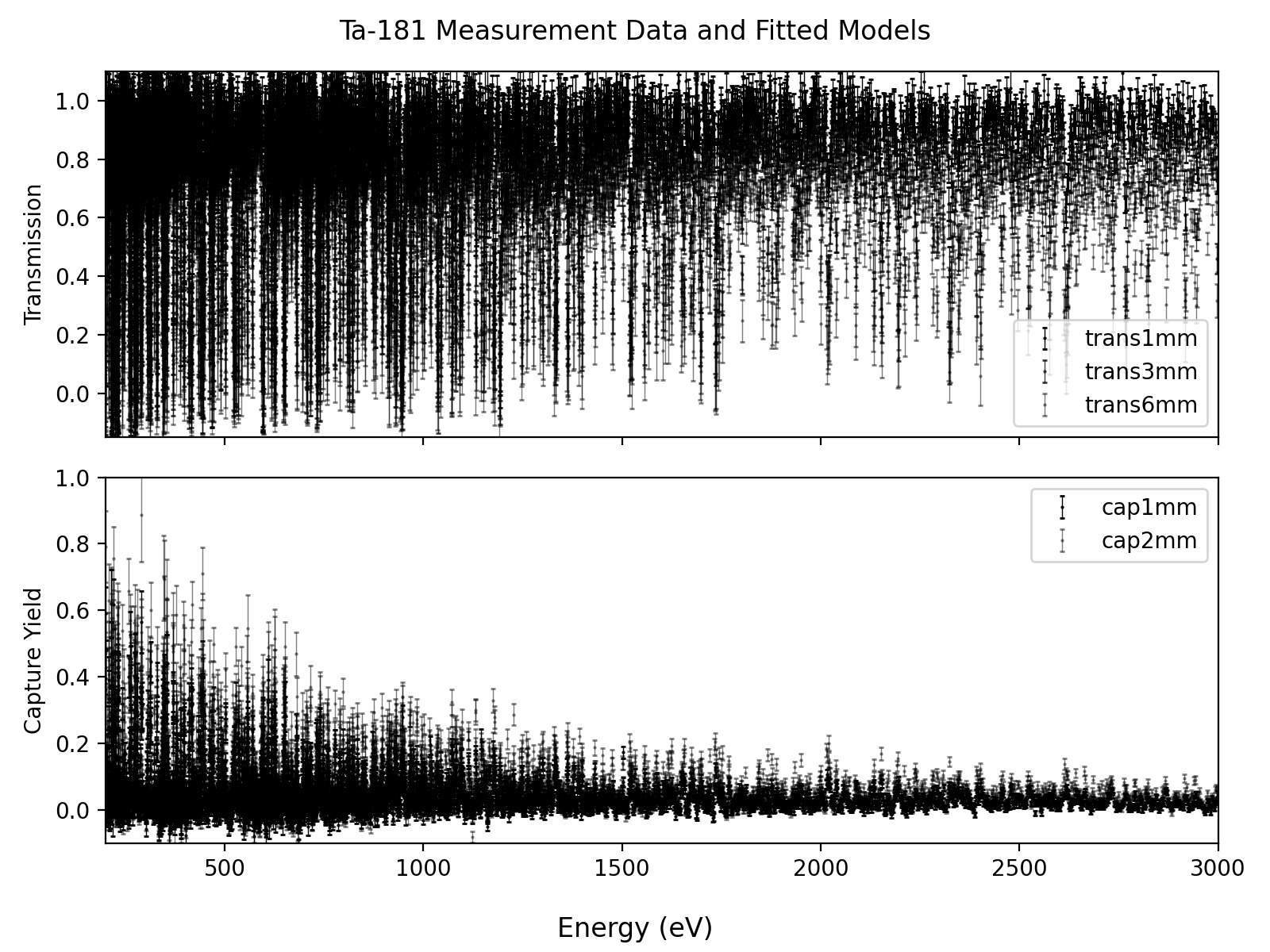 Manual effort and reproducibility

Prior evaluations

Uncertainty quantification
Trans
Incident Neutron Energy (eV)
3
[Speaker Notes: Lastly, UQ is hard because assumptions are violated
Small resonances are missed]
Challenges in resonance parameter inference
Composite observables used to infer resonance parameters
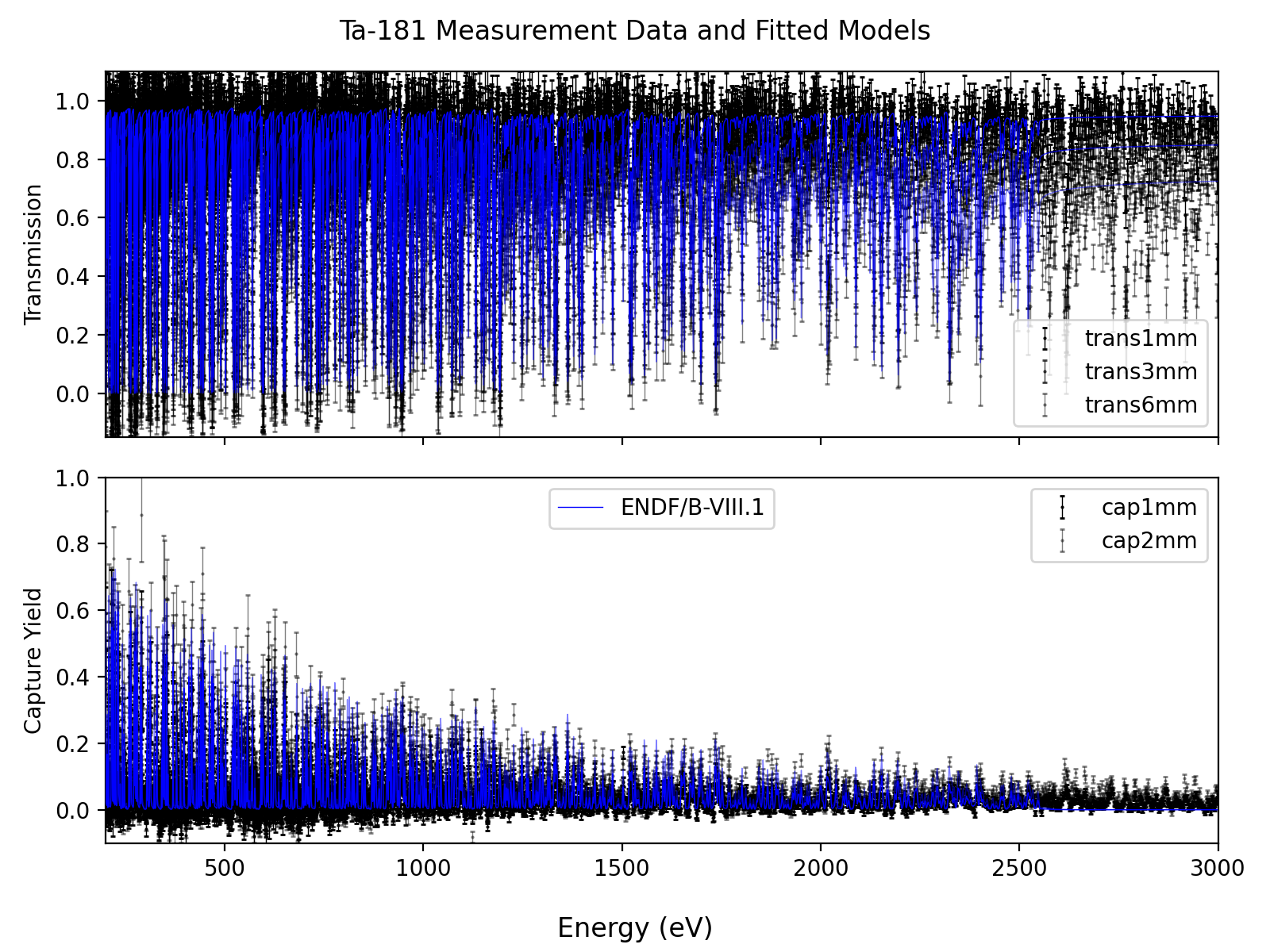 Manual effort and reproducibility

Prior evaluations

Uncertainty quantification
Trans
Incident Neutron Energy (eV)
4
Automated parameter inference
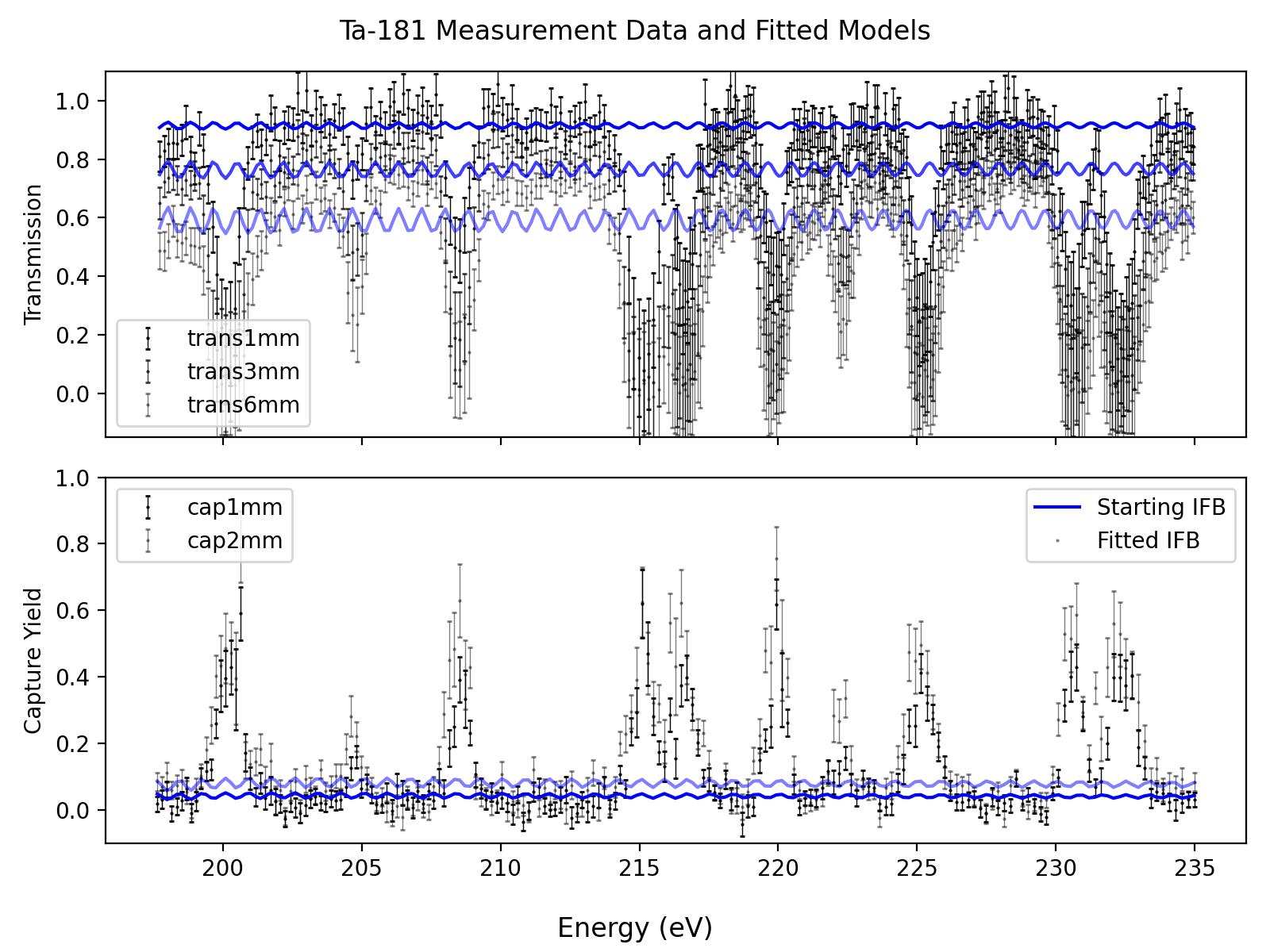 Composite observables used to infer resonance parameters
Design initial feature bank
Incident Neutron Energy (eV)
5
Automated parameter inference
Composite observables used to infer resonance parameters
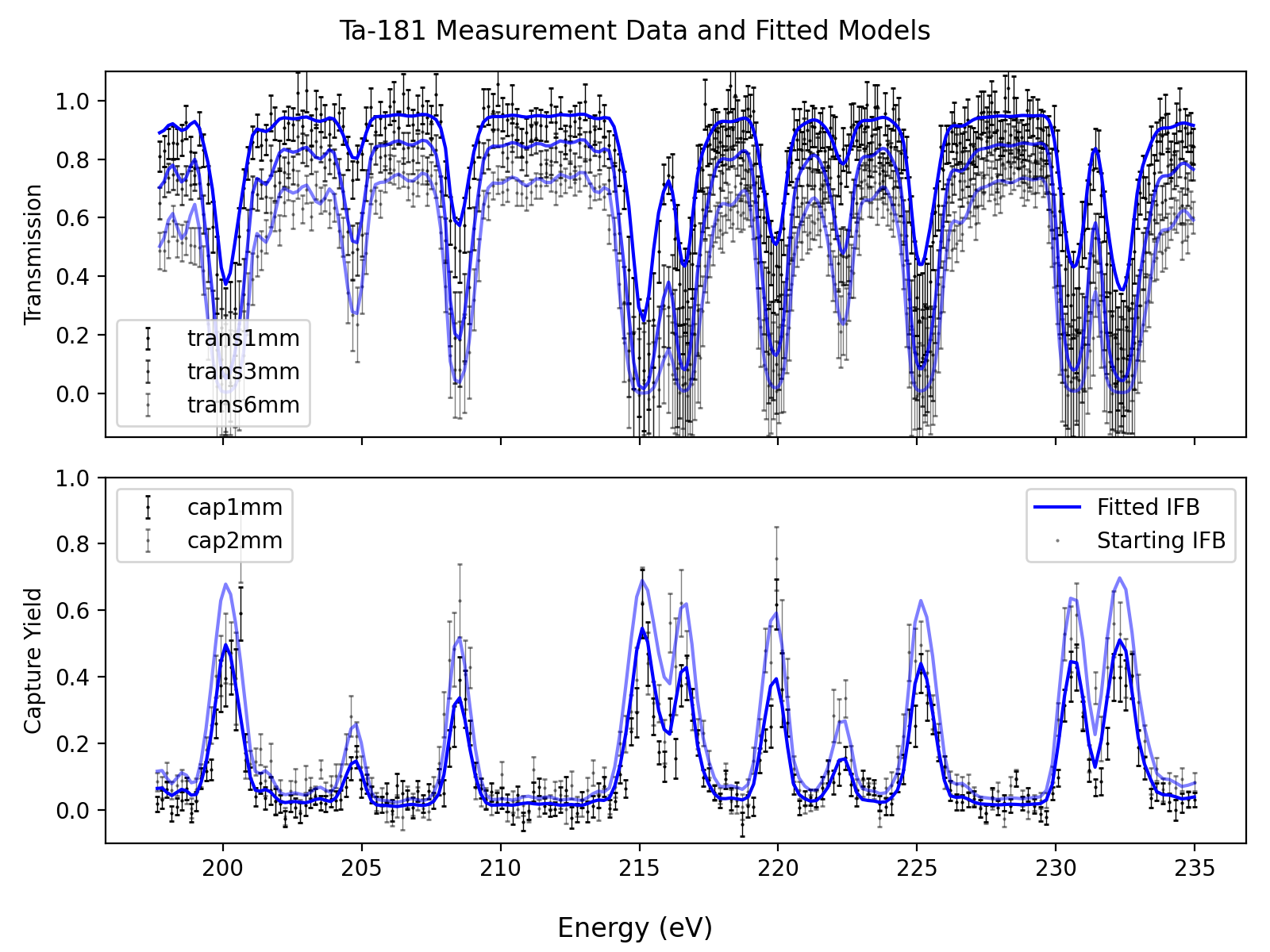 Design initial feature bank
Non-linear optimization
Incident Neutron Energy (eV)
6
Automated parameter inference
Composite observables used to infer resonance parameters
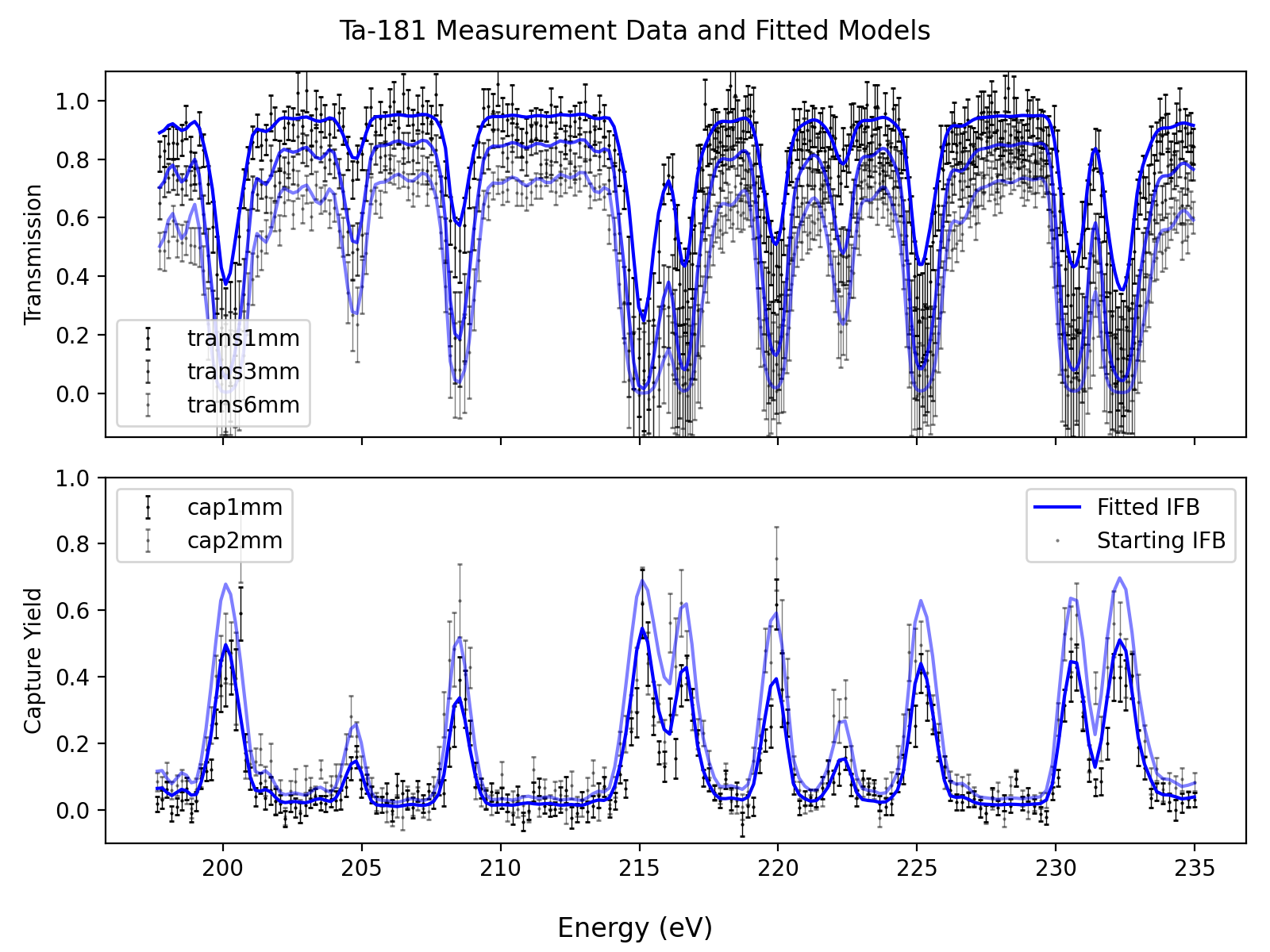 Design initial feature bank
Non-linear optimization
Stepwise variable selection
Incident Neutron Energy (eV)
7
Automated parameter inference
IFB
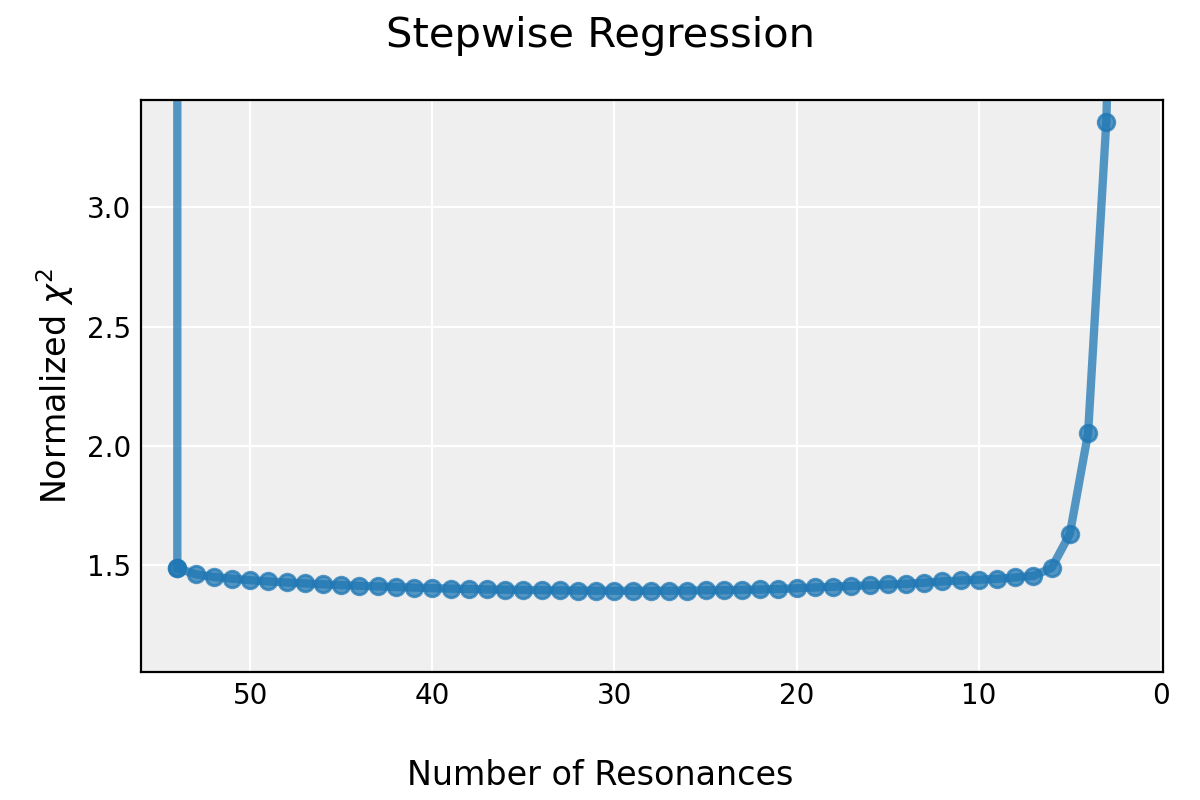 Design initial feature bank
Non-linear optimization
Stepwise variable selection
8
Full Data Set
Automated parameter inference
Fold 1
Fold 2
Fold 3
Fold 4
Fold 5
1mm T
1mm T
1mm T
1mm T
1mm T
Design initial feature bank
Non-linear optimization
Stepwise variable selection
Cross validation for model selection
3mm T
3mm T
3mm T
3mm T
3mm T
Train
6mm T
6mm T
6mm T
6mm T
6mm T
Test
1mm Y
1mm Y
1mm Y
1mm Y
1mm Y
2mm Y
2mm Y
2mm Y
2mm Y
2mm Y
9
Automated parameter inference
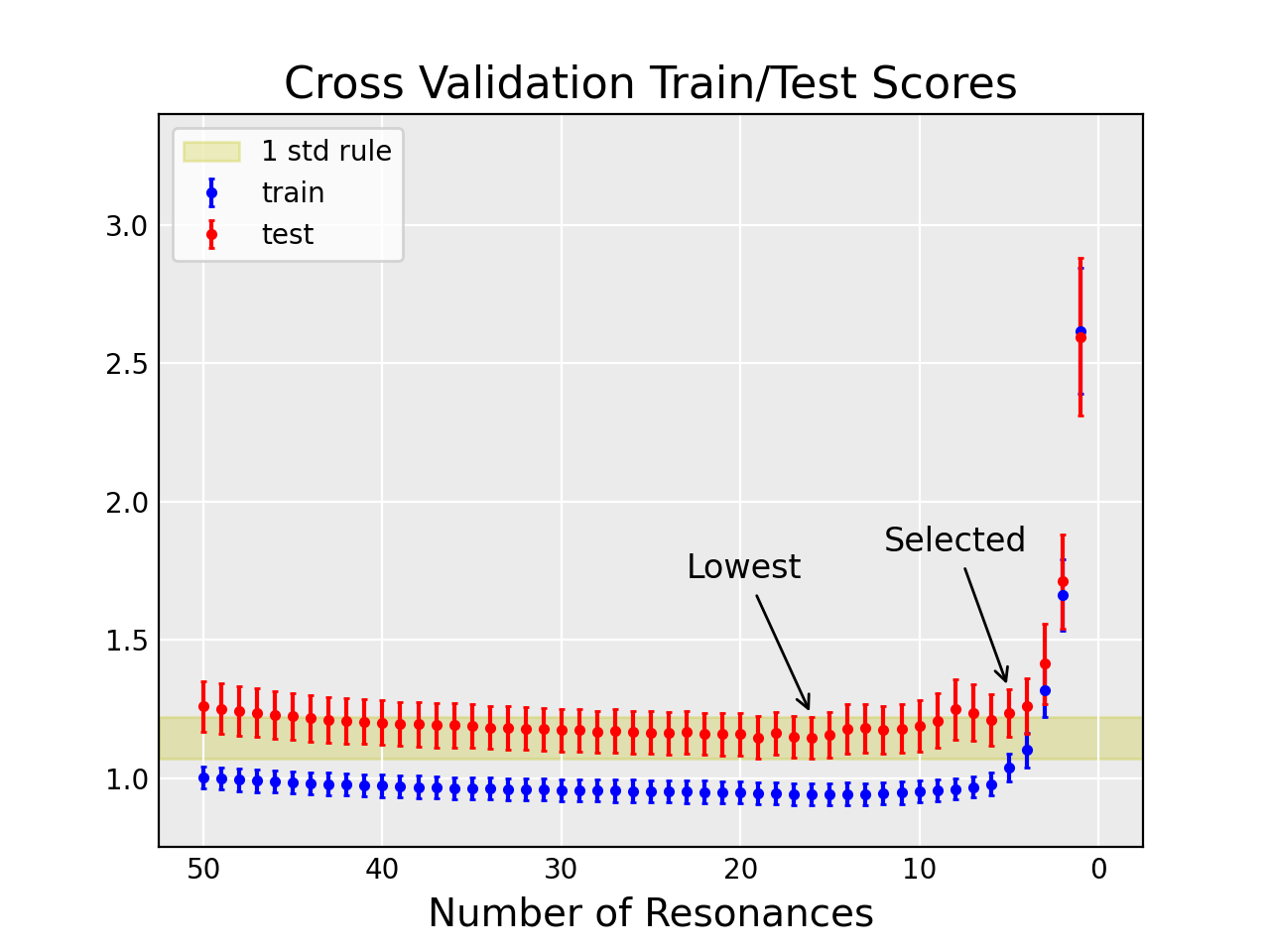 Design initial feature bank
Non-linear optimization
Stepwise variable selection
Cross validation for model selection
10
Solved in overlapping windows
20 eV Window
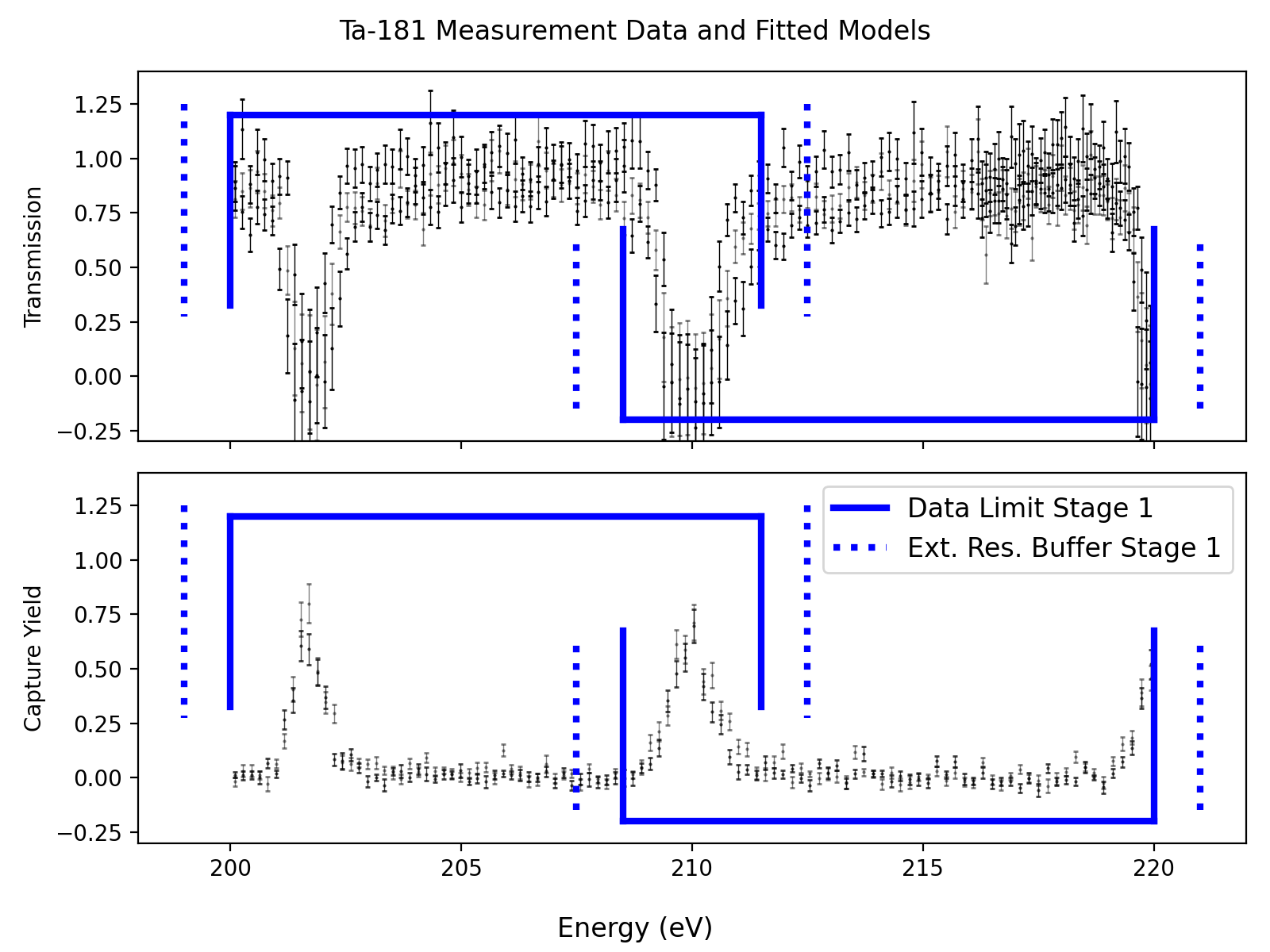 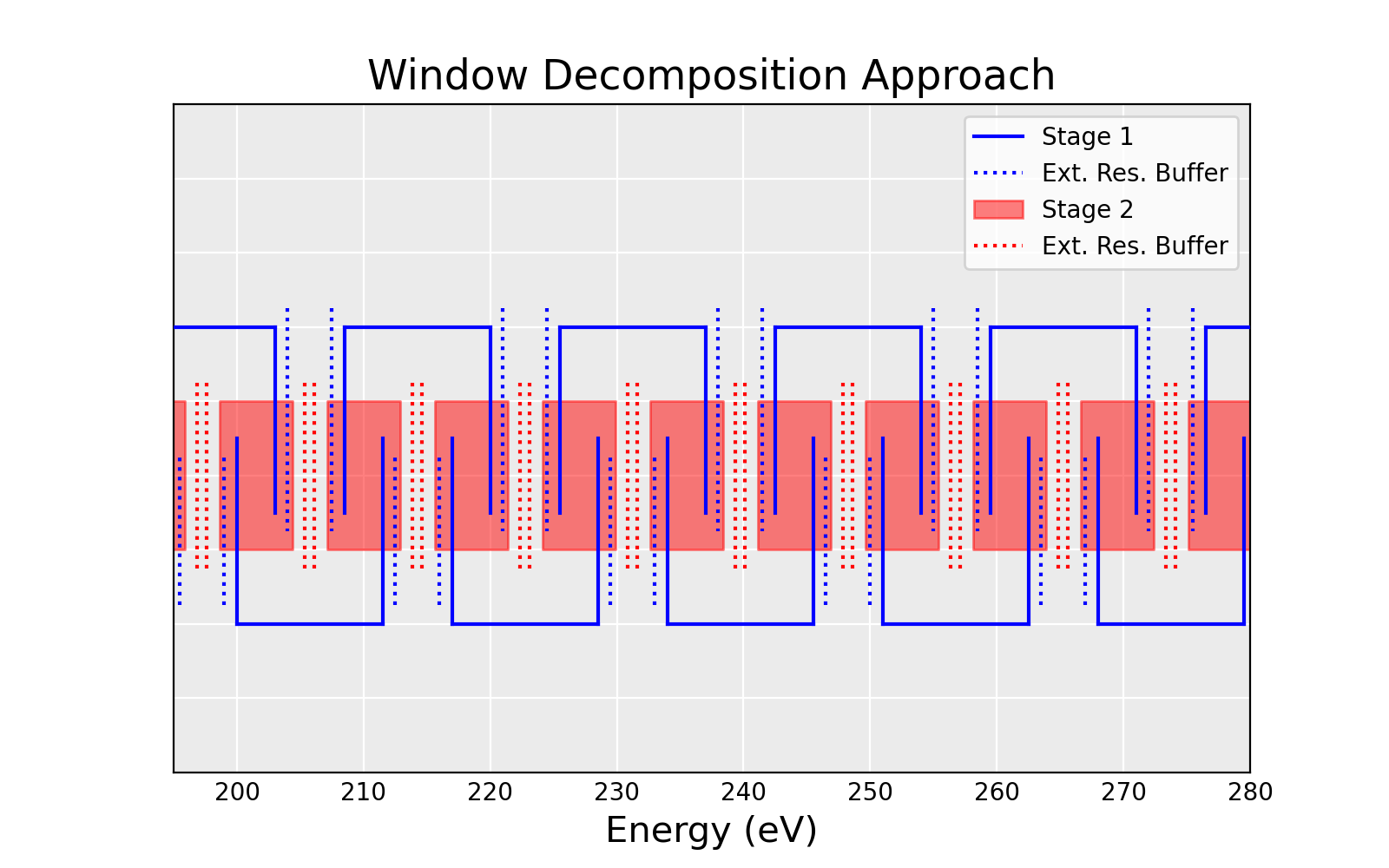 Trans
Incident Neutron Energy (eV)
Incident Neutron Energy (eV)
11
AutoFit “Hyperparameters”
Few inputs       reproducible estimates

Intuition for good settings

Initial feature bank can integrate with prior knowledge
12
[Speaker Notes: Talk about how this could integrate with current evaluator practices/processes. For example: Known resonance, blackout trans feature 

Talk about the application of this to other isotopes

You can put in anything you know or believe to be true]
Differences in evaluation methods
13
AutoFit prefers parsimonious models
14
[Speaker Notes: 59 fake resonances in ENDF]
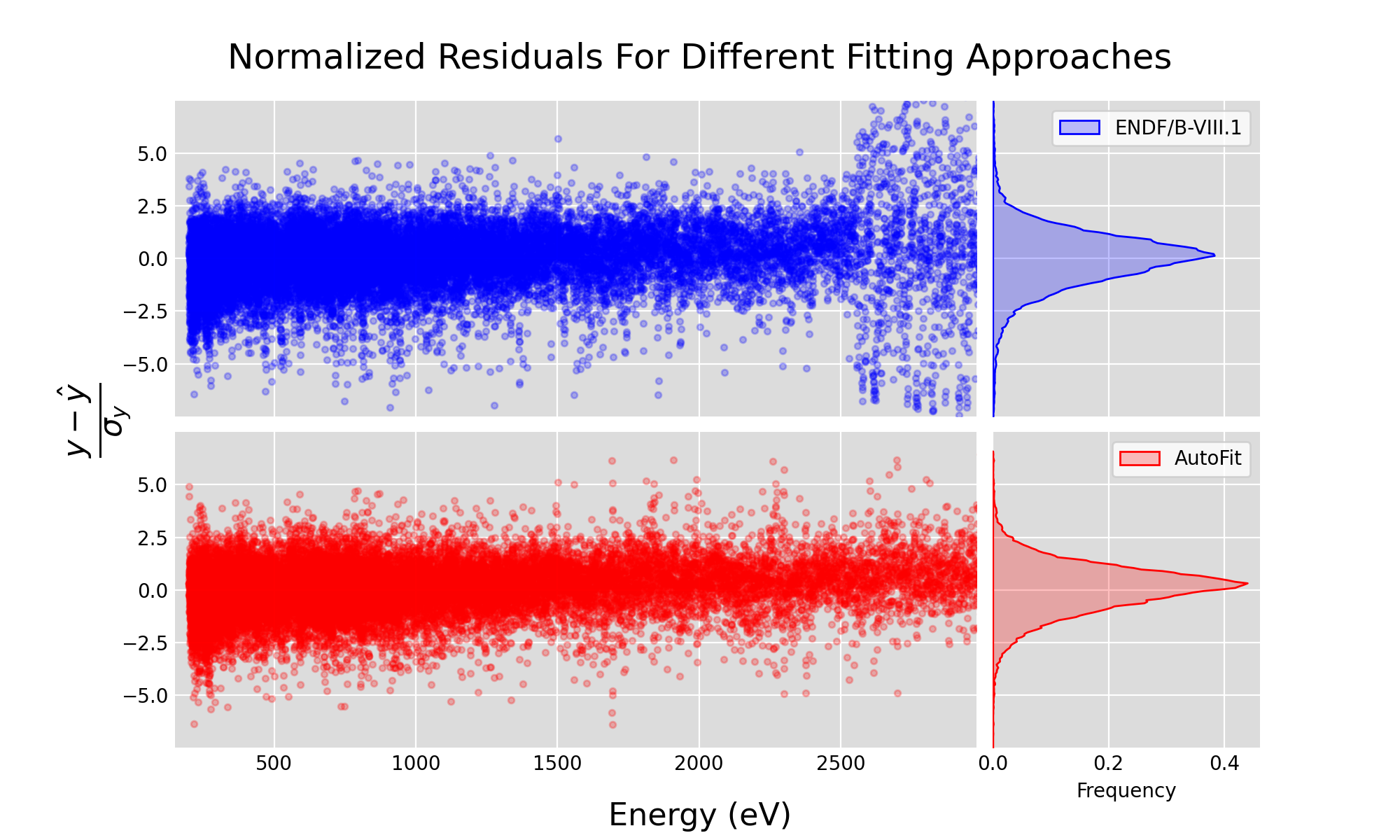 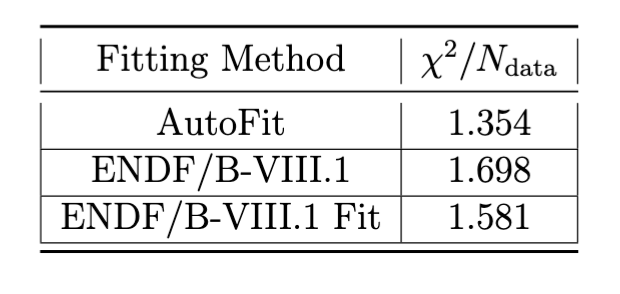 Frequency
Incident Neutron Energy (eV)
15
[Speaker Notes: Says that even though we are missing resonances, we are still fitting the data just as well
This is generally known, as the experimental resolution results in fewer data points
However, the approach to URR study shows that, on average, we are also getting the theoretical objective just as good

Clearly there is spin information in the shape of the data, as the chi2 of the data for autofit is much better

This is surprising, and]
Synthetic Data Testing Framework
16
Sampled Resonance Ladders
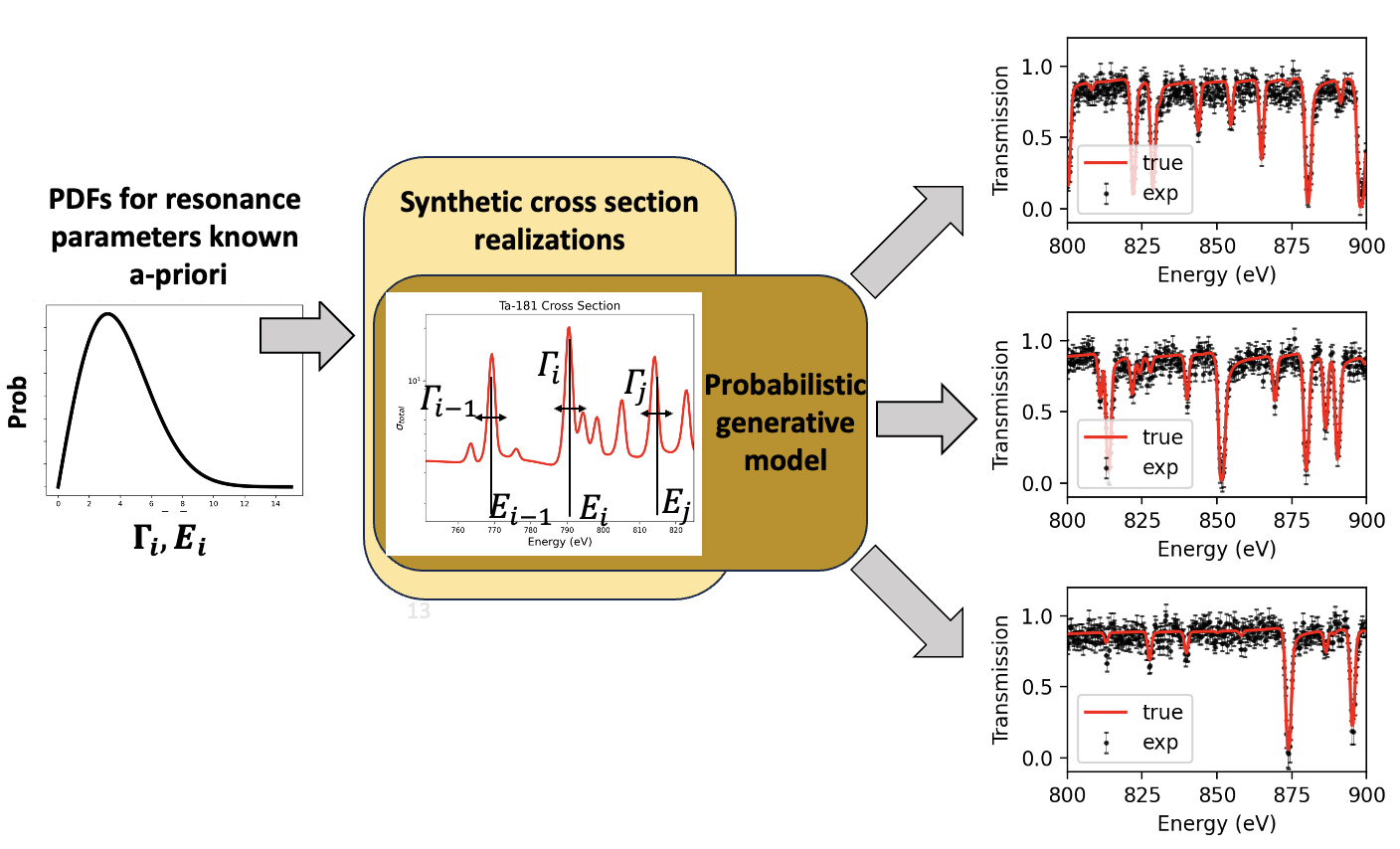 17
[Speaker Notes: We can use statistical theory of resonances to draw random realizations of resonance ladders for an isotope
This is done for other purposes such as probability tables
Then, synthetic data corresponding to those resonance parameters are simulated]
The Theoretical Objective
Doppler Broadened Reaction Cross Sections
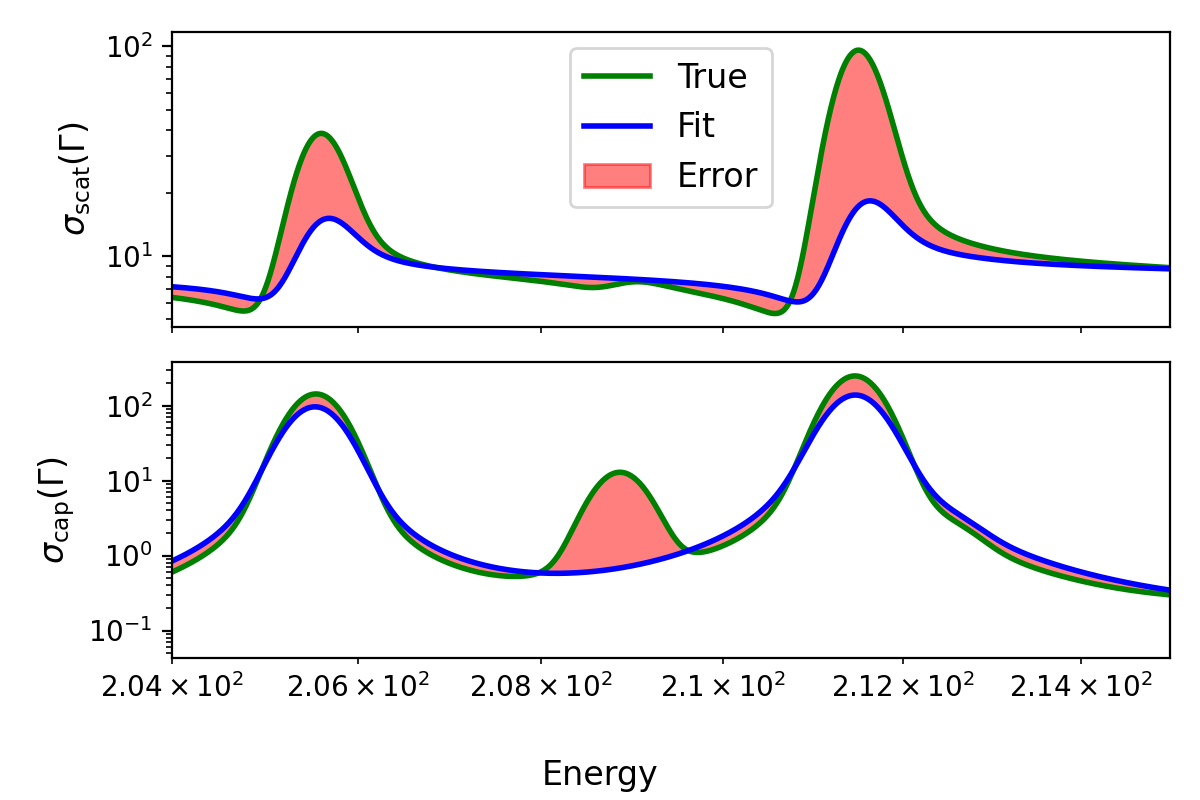 Incident Neutron Energy (eV)
18
[Speaker Notes: - Ultimately, we chose to compare the models by the calculated Doppler broadened cross sections at room temperature
Pointwise, standard error metrics MSE and MAE can be calculated
Capture how close resonance parameters are and accounts for missing resonances
Also, this is actually what is used in transport simulations]
Generative Models Developed Mimicking Actual Measurements
5 Measurements Synthetically Generated
5 Measurements by Brown, et al.
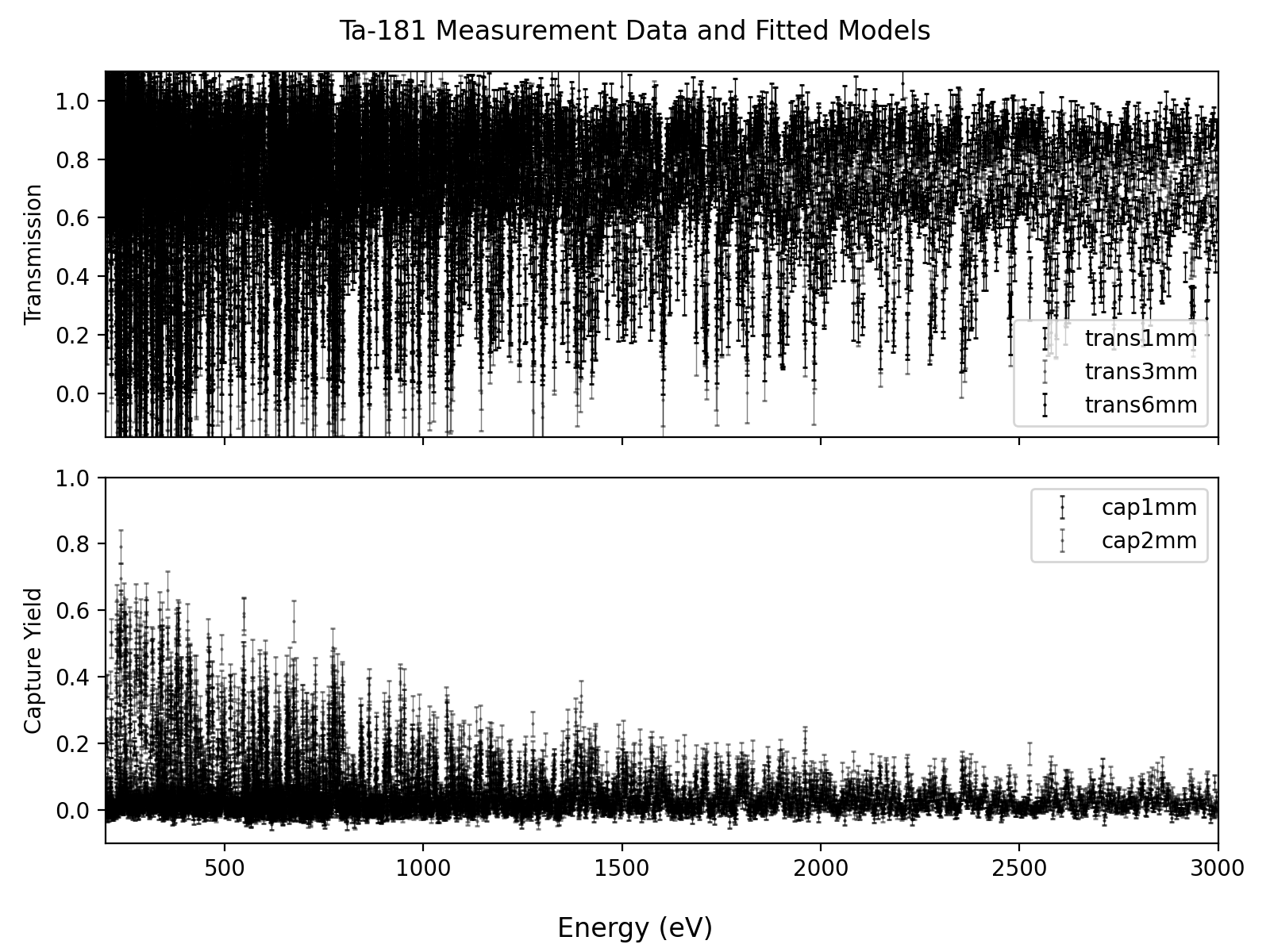 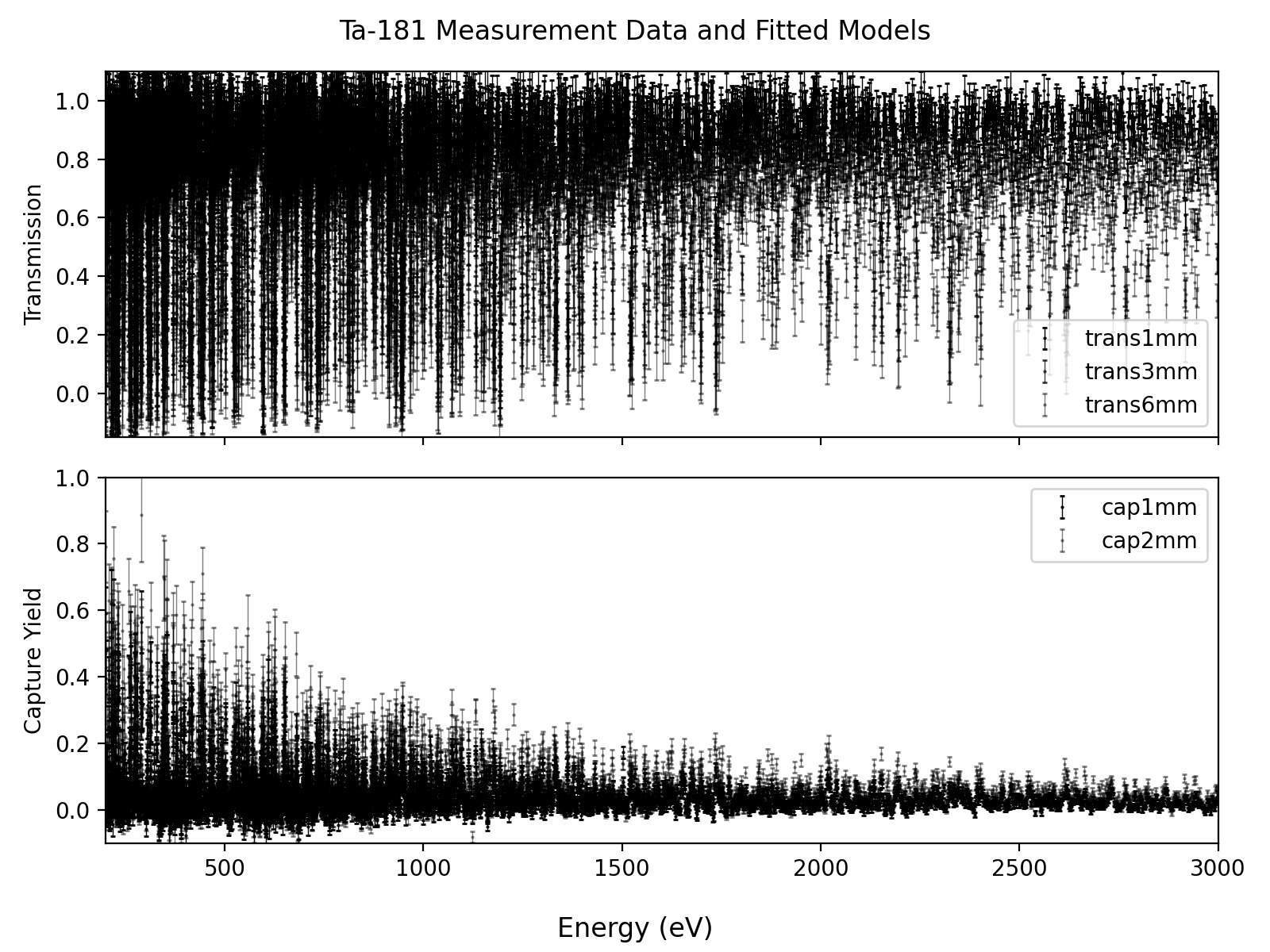 Trans
Trans
Incident Neutron Energy (eV)
Incident Neutron Energy (eV)
19
What questions does this allow us to ask?
20
Different Regression Objectives
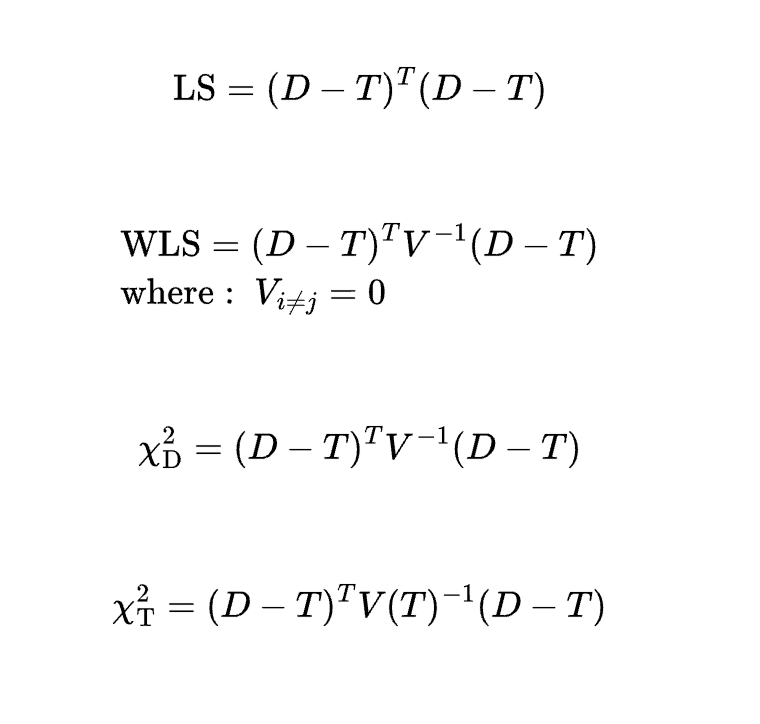 Accessible
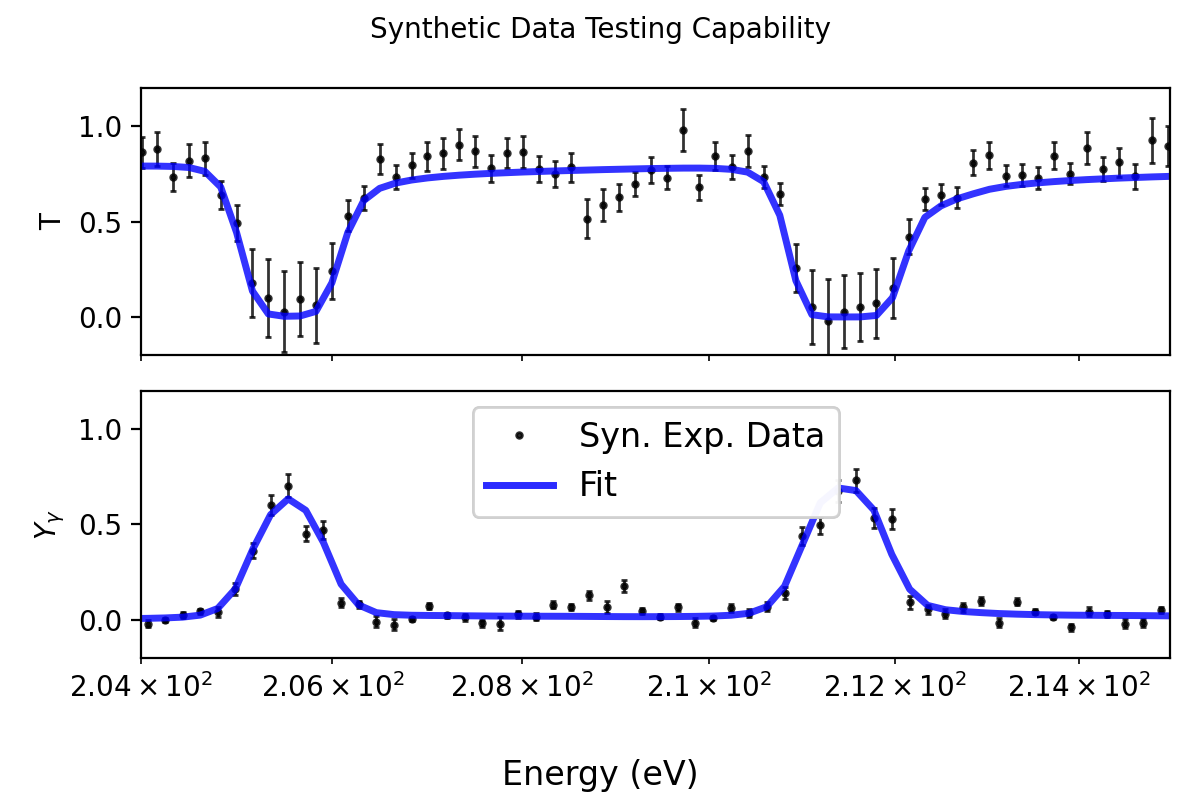 Trans
Incident Neutron Energy (eV)
21
Start From True Parameters
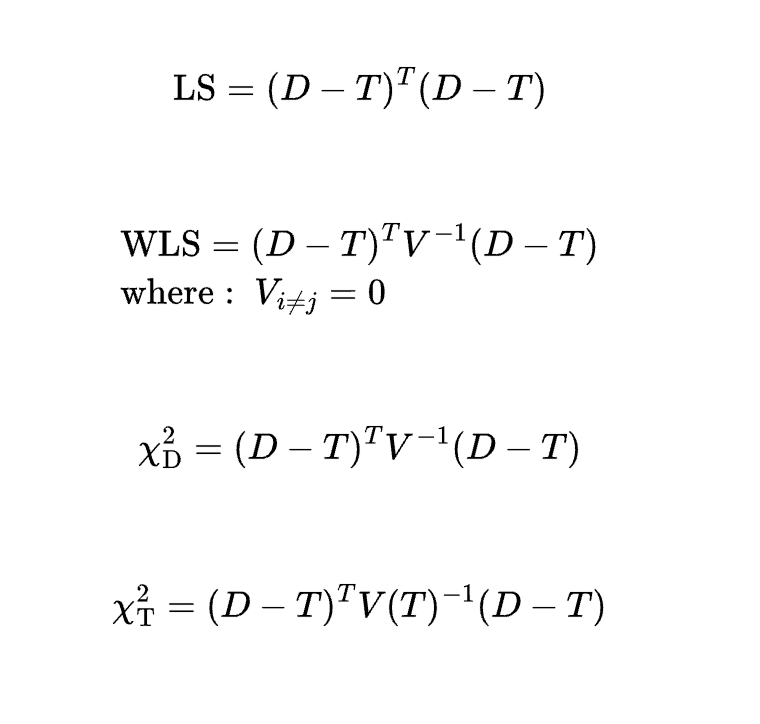 Start From True Parameters
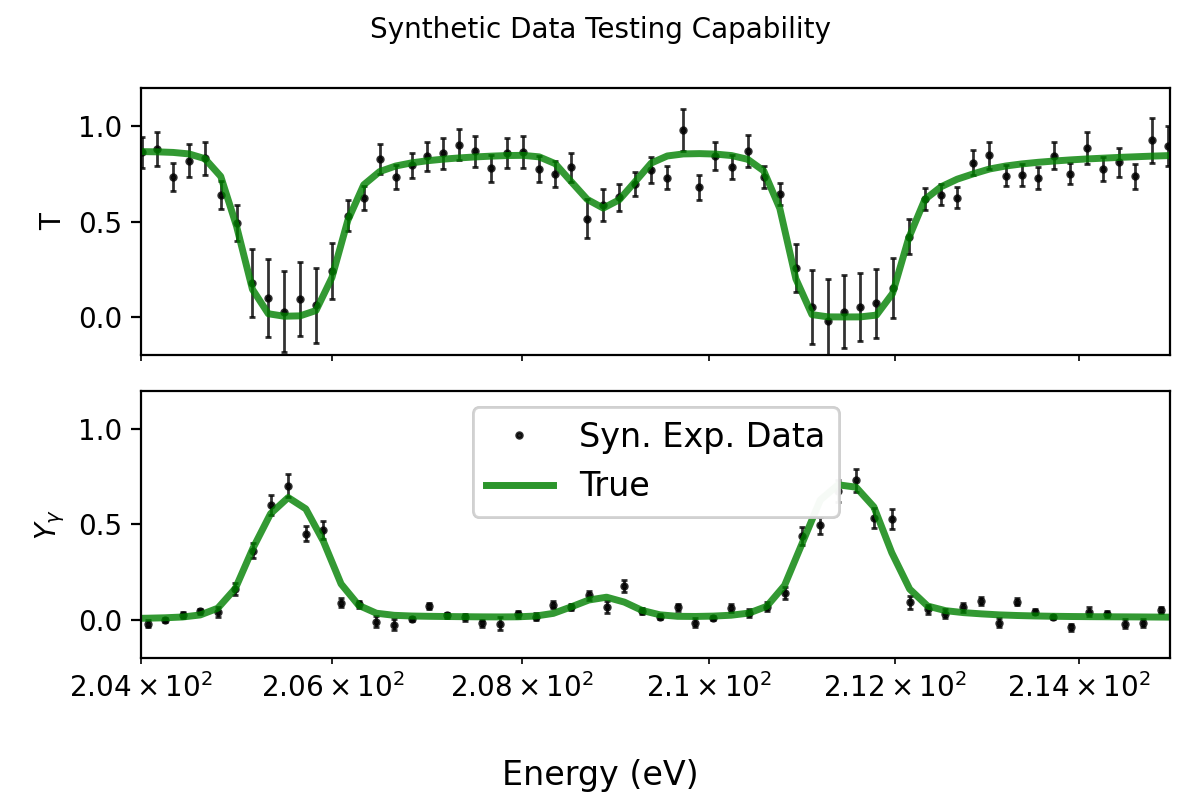 Trans
Incident Neutron Energy (eV)
22
Fit Regression Objective
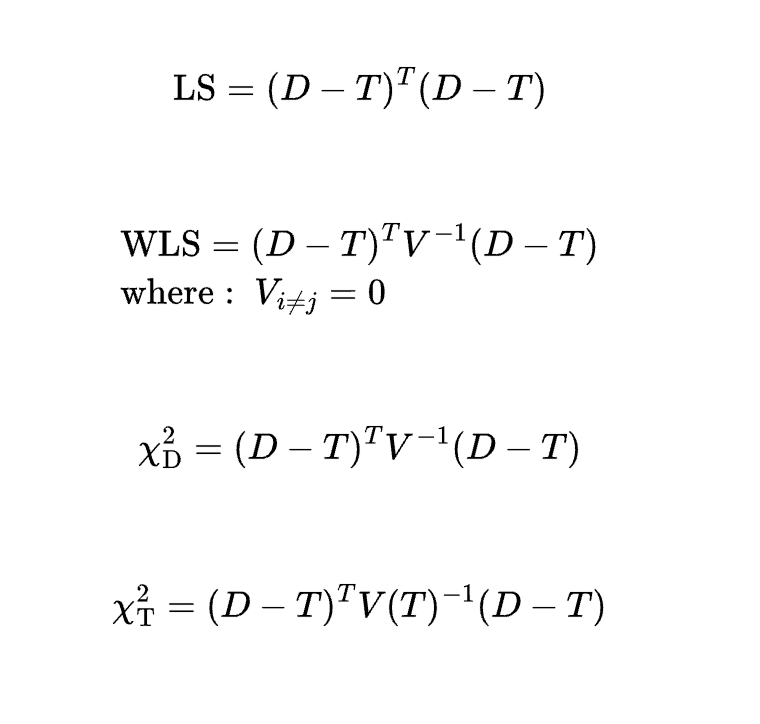 Fit Regression Objective
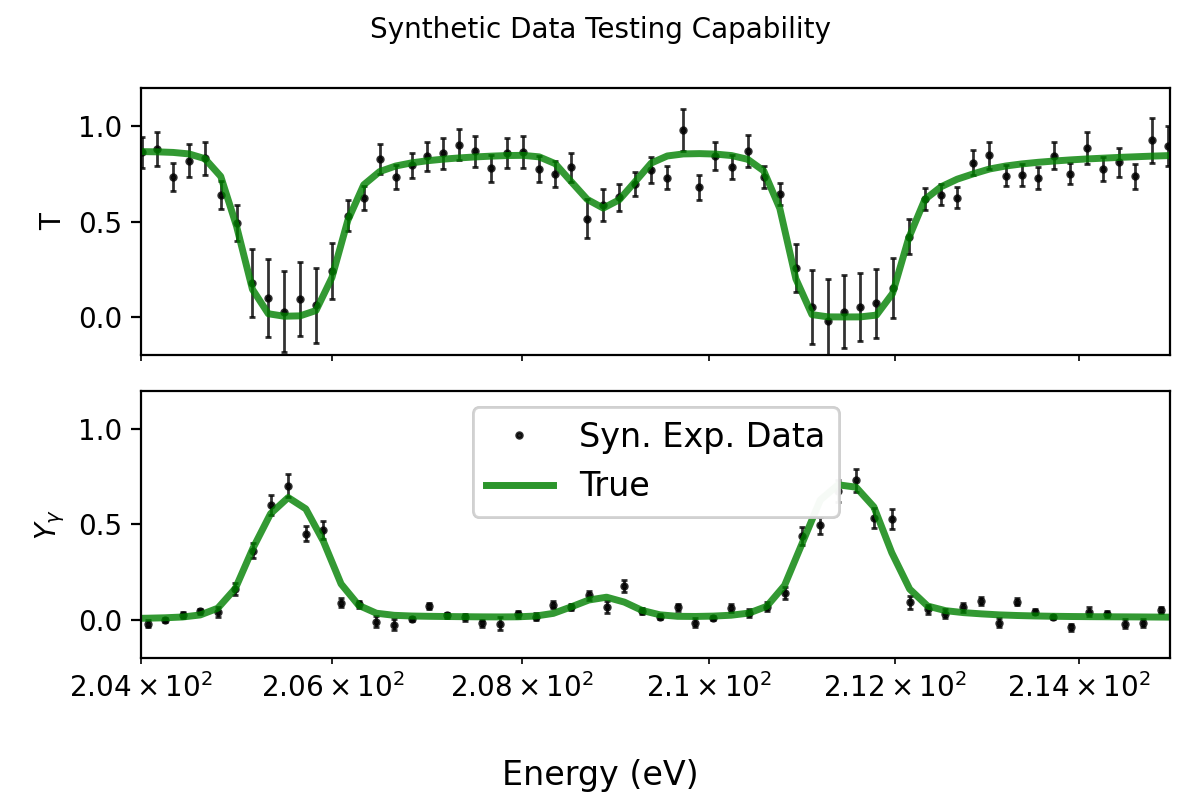 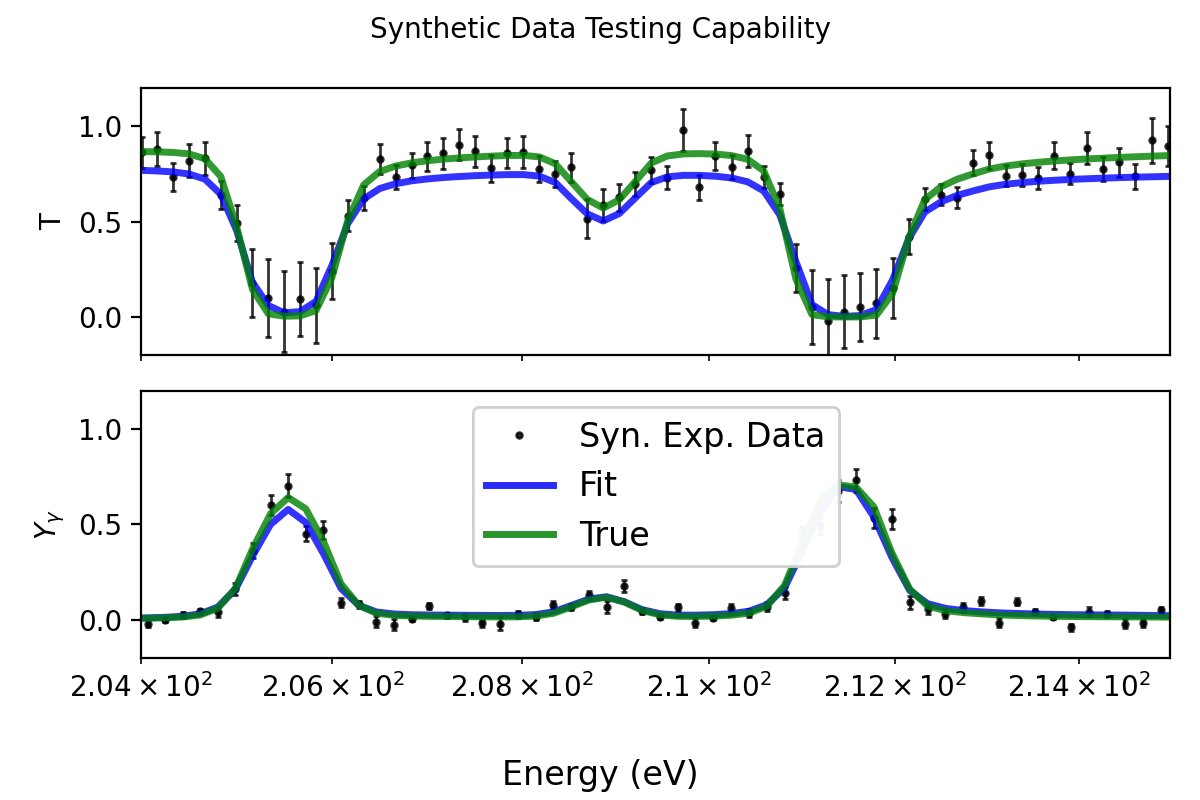 Trans
Incident Neutron Energy (eV)
23
Inaccessible Objective = Metric
Fit Regression Objective
Compare Theoretical Objective
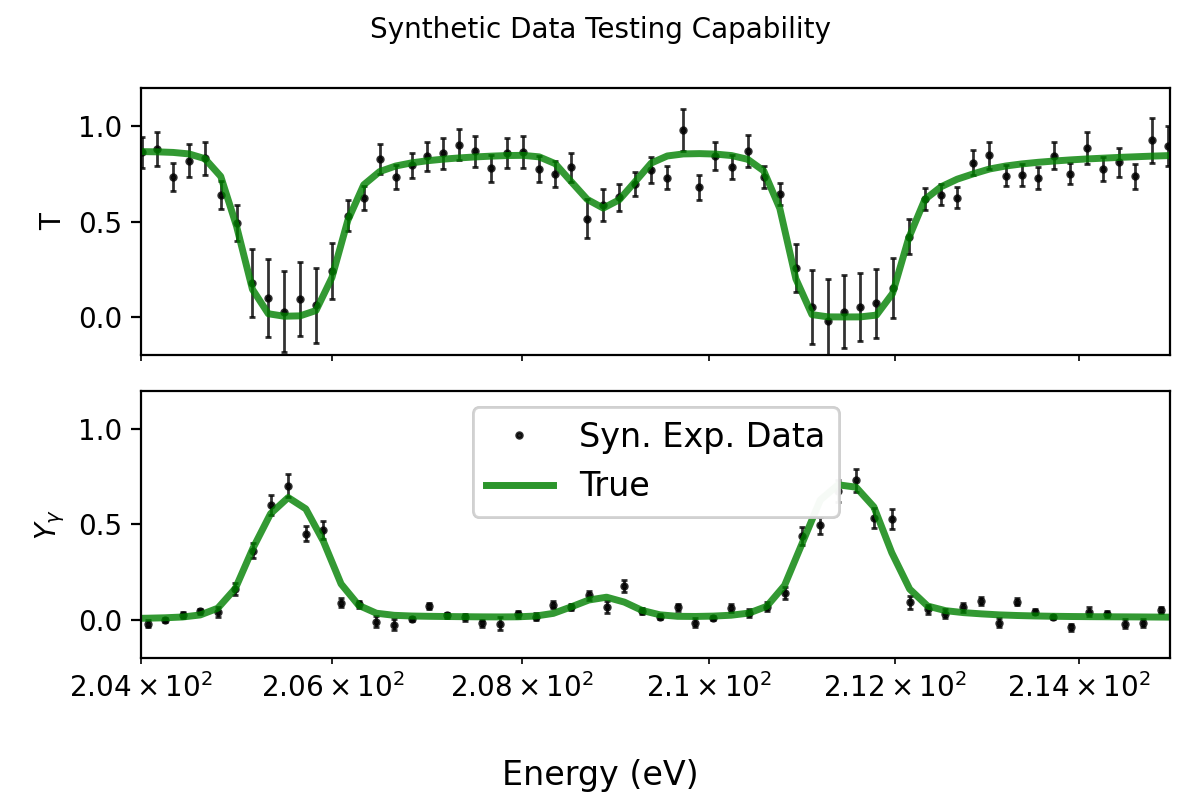 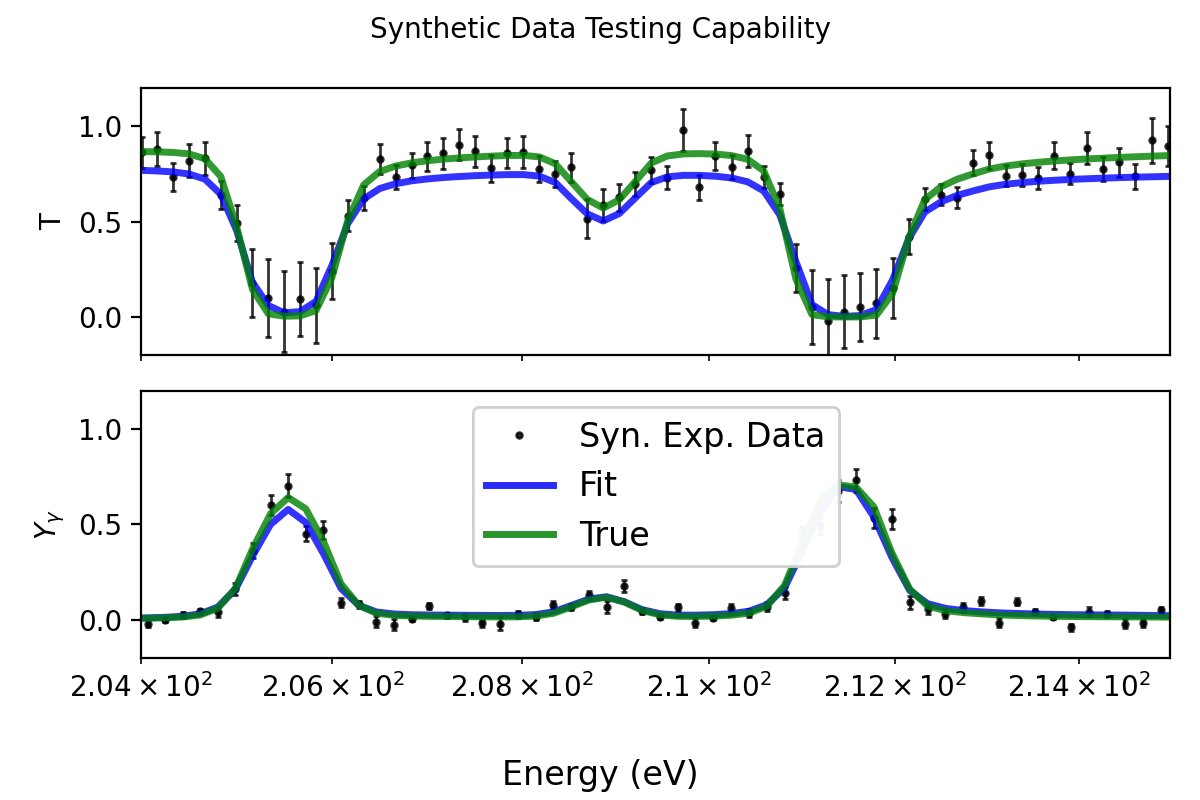 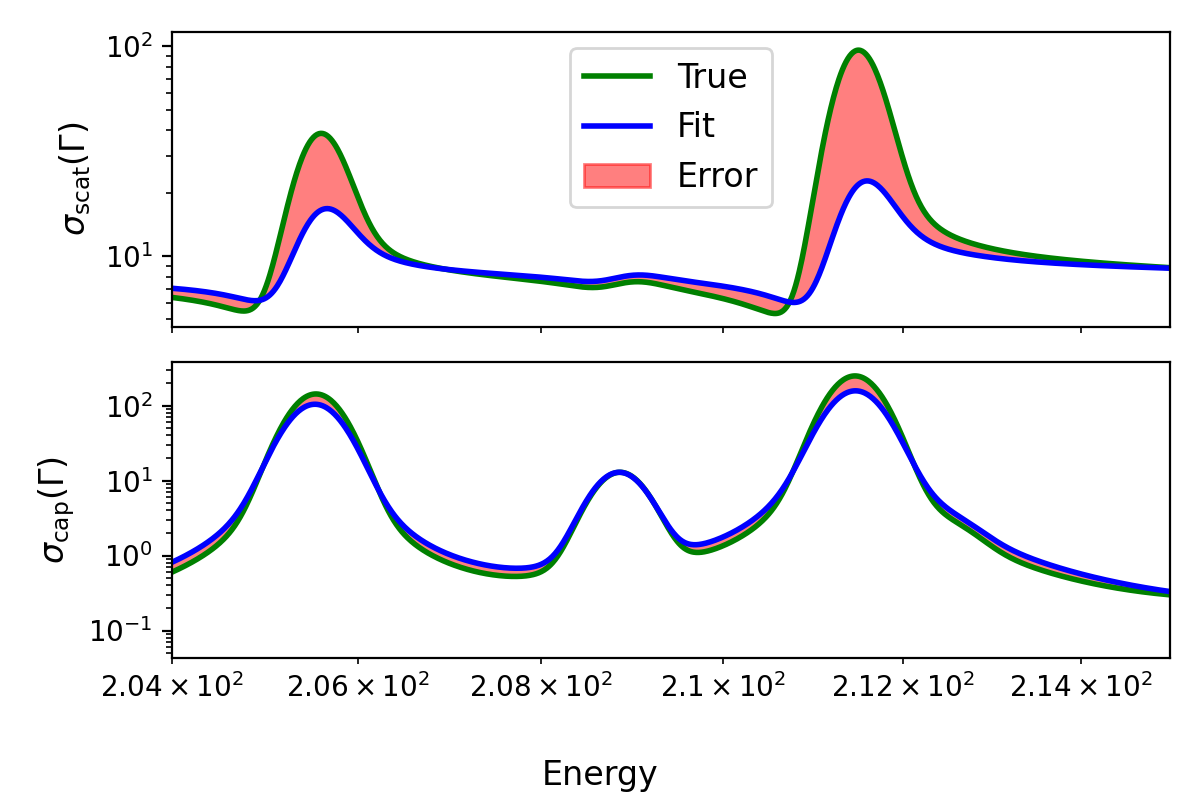 Incident Neutron Energy (eV)
Incident Neutron Energy (eV)
24
Repeated over 500 Samples
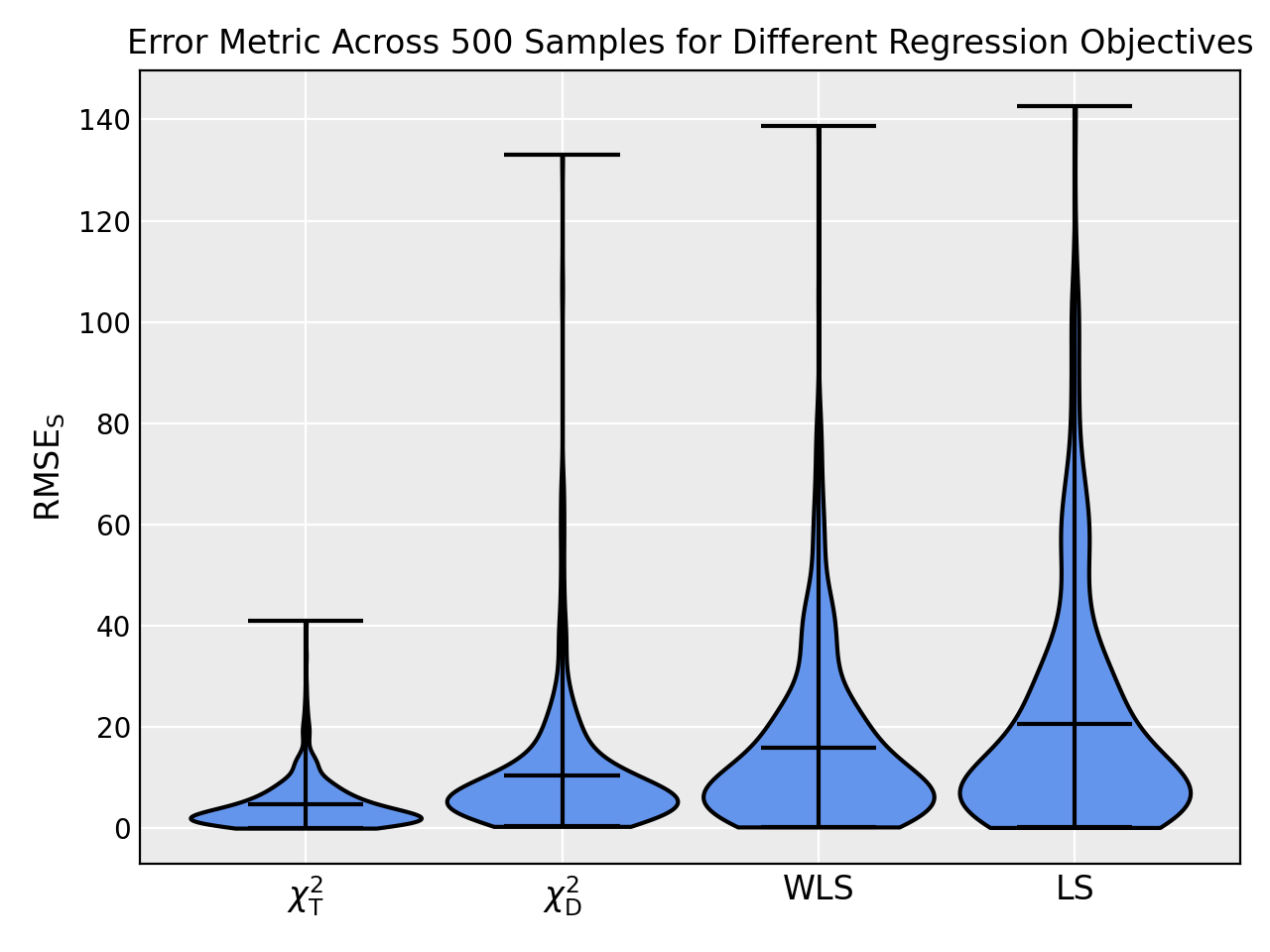 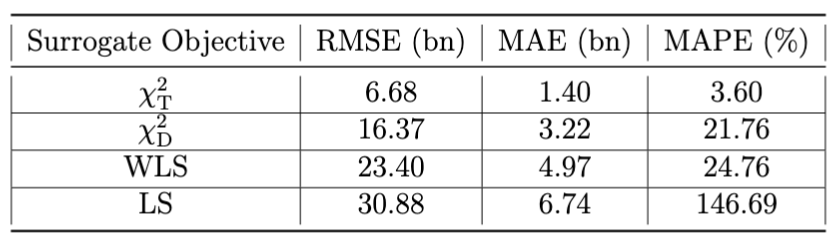 25
[Speaker Notes: Over 500 samples
Shows the metric (spit between reaction cross sections) for each regression objective 

Expected the chi2 performs better the LS
PPP fix is not expected 

Difference with PPP fix to Chi2 is not just the outlying cases, the probability mass is shifted higher constant o

Quantification of error in evaluation
Lower bound for uncertainty]
URR Study
26
27
28
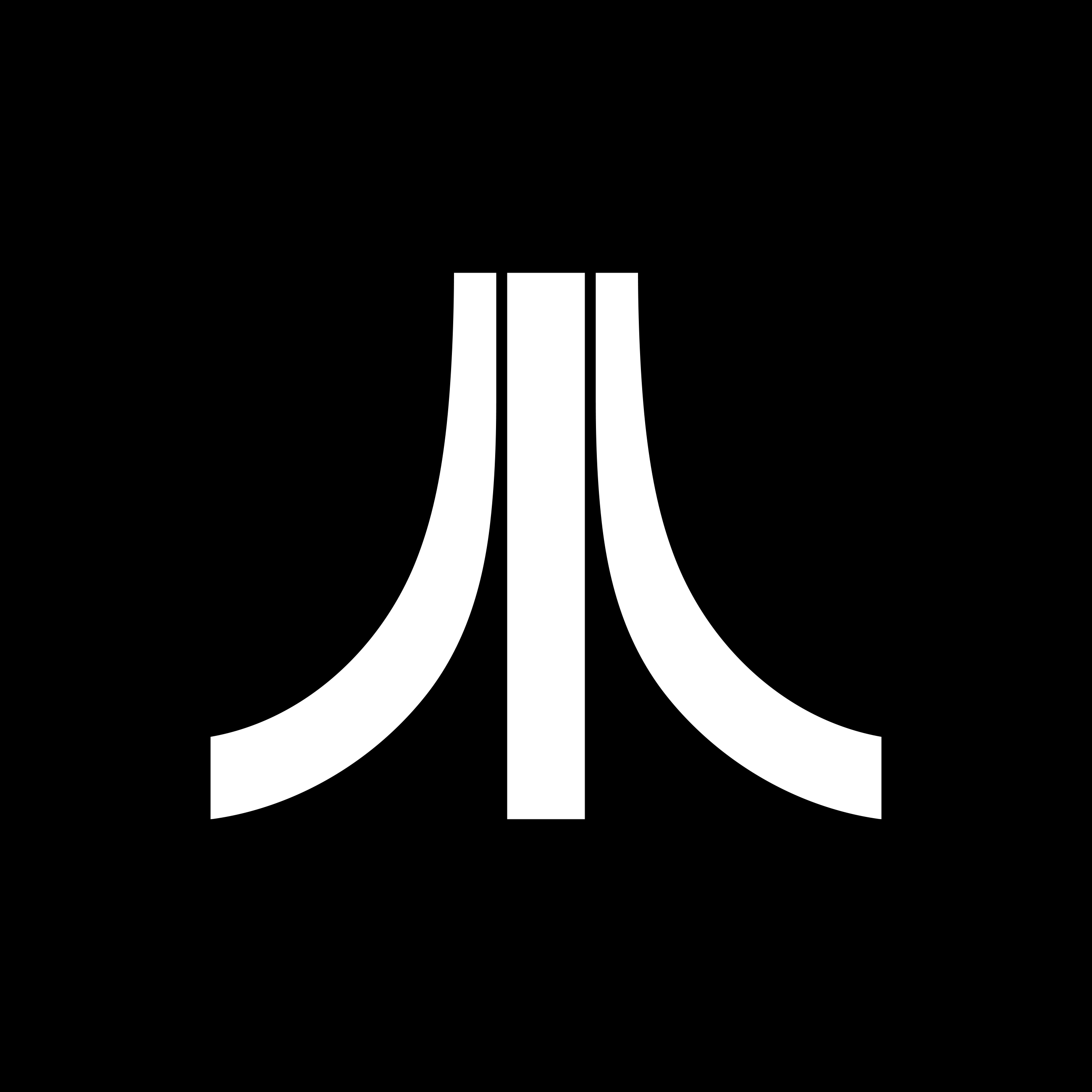 ATARI
Conclusions
AI/ML Tool for Automated Resonance Inference
Computational framework: ATARI
Automated resonance inference is reproducible and fast
Performance can be tested and benchmarked
Constant PPP bias even if correlations are small
Future work: resonance parameter statistics, uncertainty quantification
Ta-181 Analysis
Minimal deterioration of theoretical objective approaching URR
Regression objective is as-good-or-better that ENDF/B-VIII.1 evaluation
Differential data has some spin information
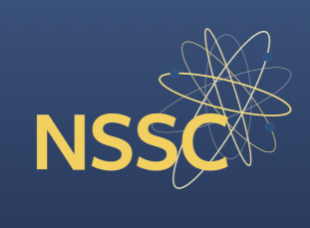 This material is based upon work supported by the Department of Energy National Nuclear Security Administration through the Nuclear Science and Security Consortium under Award Number DE-NA0003996.
29
[Speaker Notes: What does the automated fitting and synthetic data framework allow!!!]
Impact of Window Size on CV-model selection
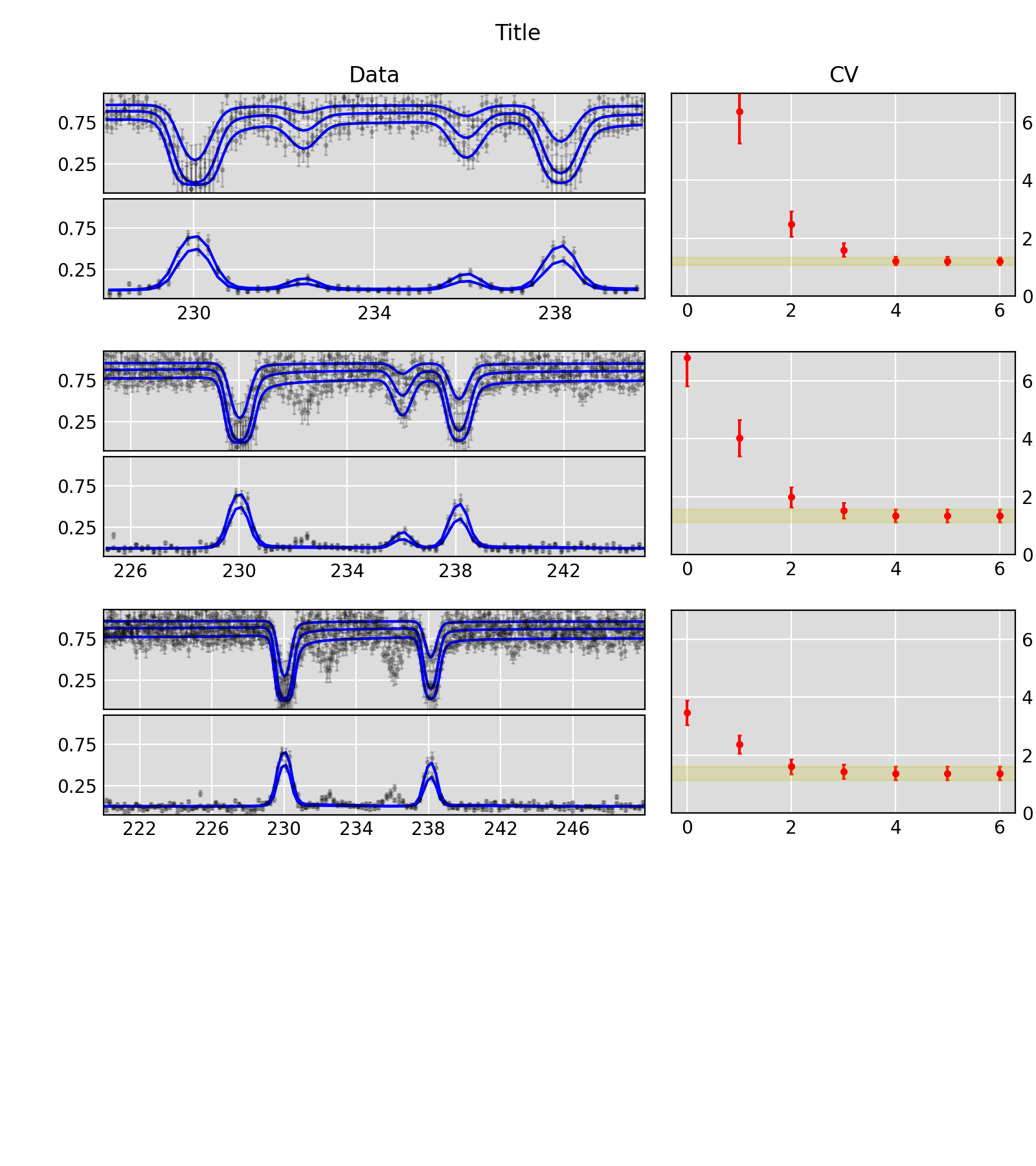 Trans
CVE
Incident Neutron Energy (eV)
Resonances
Trans
CVE
Trans
CVE
Incident Neutron Energy (eV)
Resonances
30
Impact of Window Size on CV-model selection
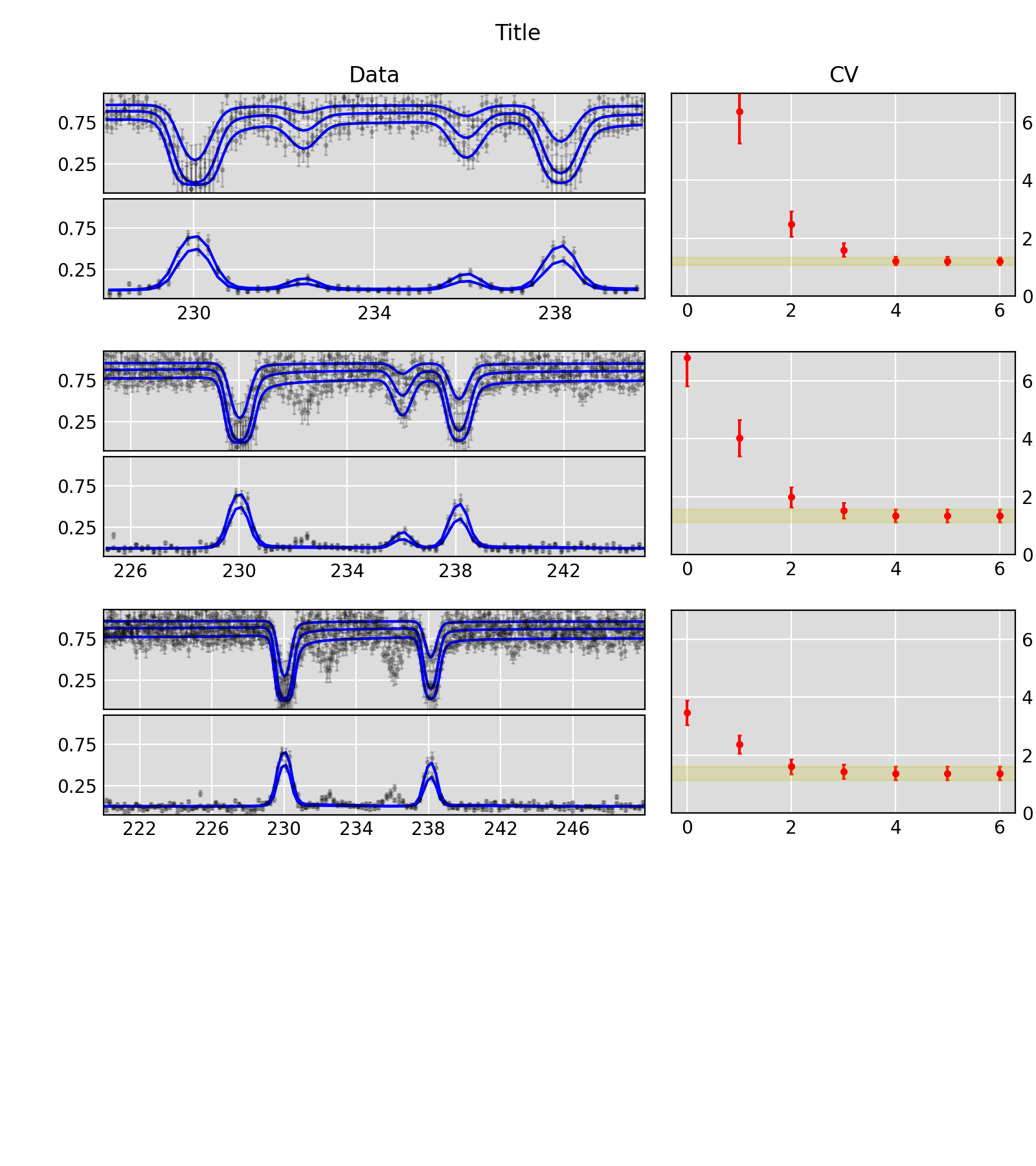 Trans
CVE
Trans
CVE
Incident Neutron Energy (eV)
Resonances
Trans
CVE
31
Impact of Window Size on CV-model selection
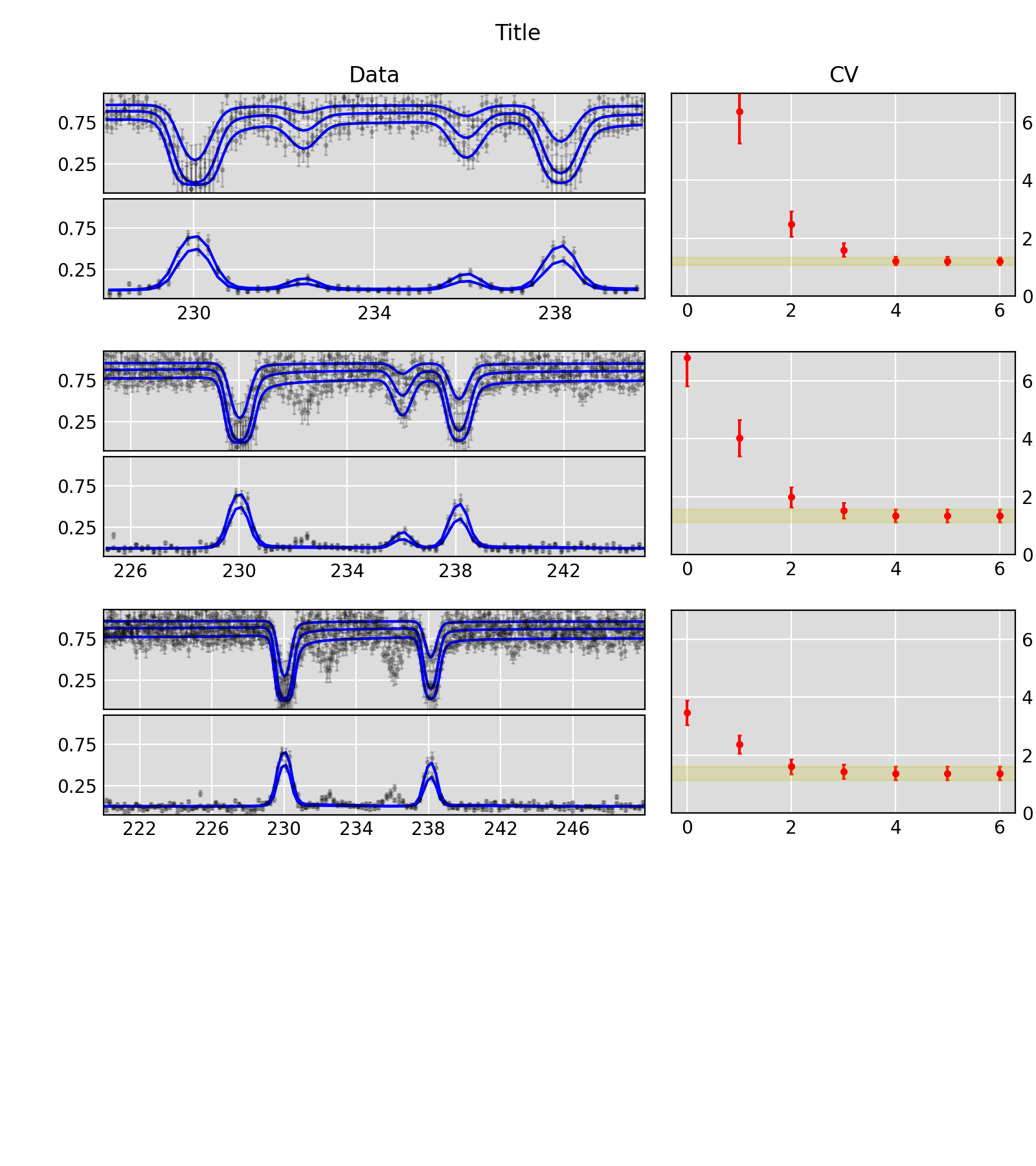 Trans
CVE
Trans
CVE
Trans
CVE
Incident Neutron Energy (eV)
Resonances
32
Automated parameter inference
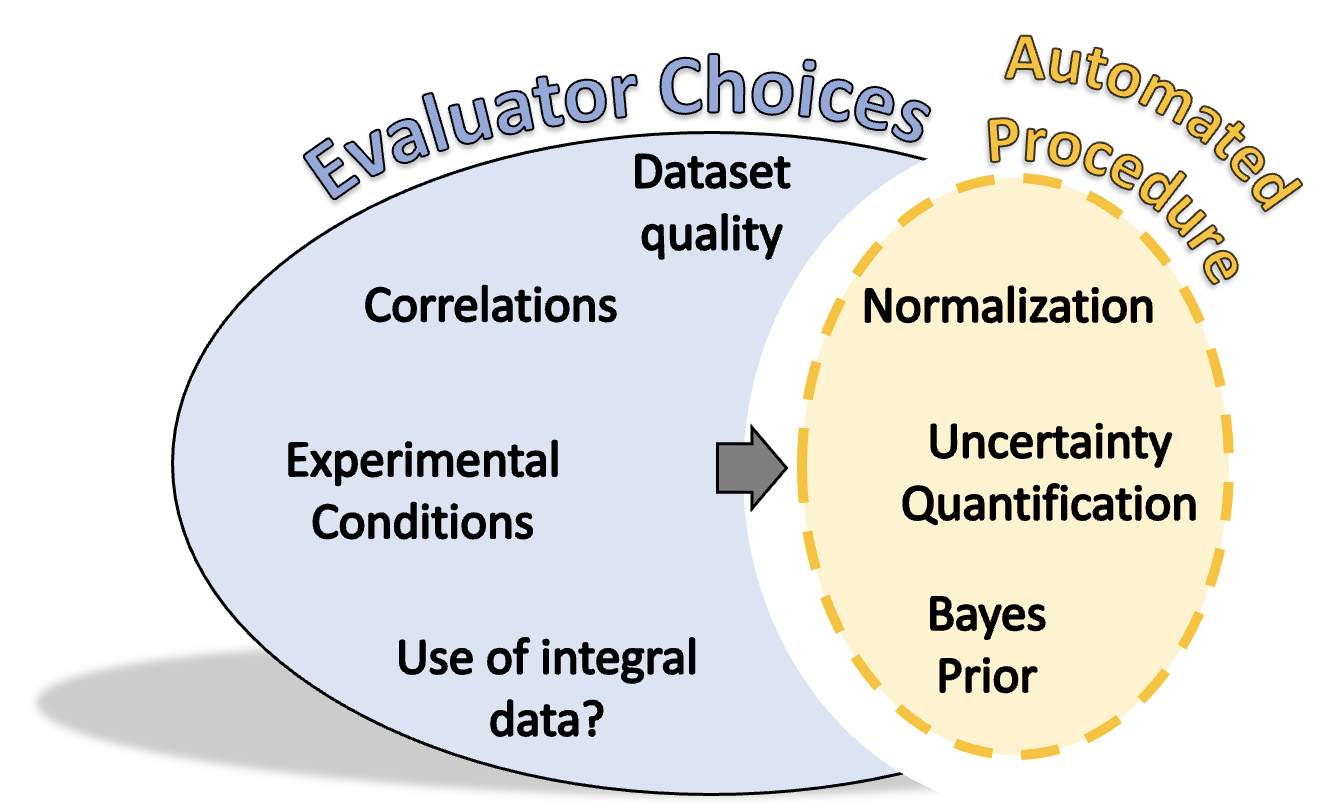 Develop automated tool
Augment evaluators

Computational experiments
Benchmark tool
Improve tool
Learn new physics
33
Computational Framework
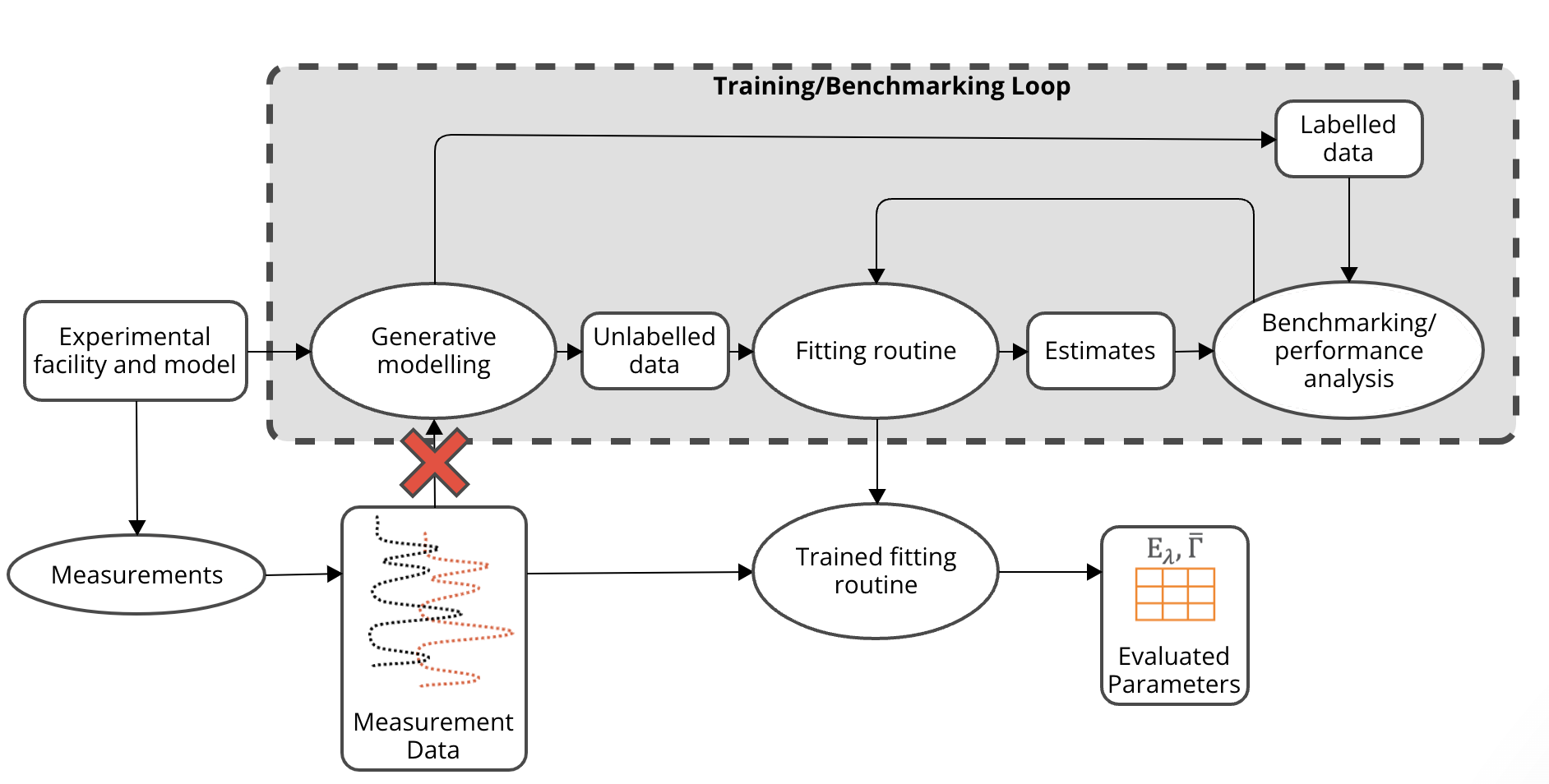 34